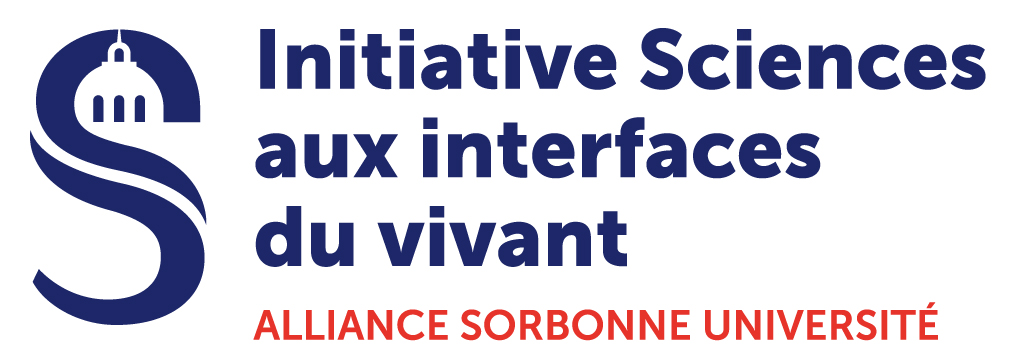 InLife
www.inlife.sorbonne-universite.fr
Gilles fischer
InLife
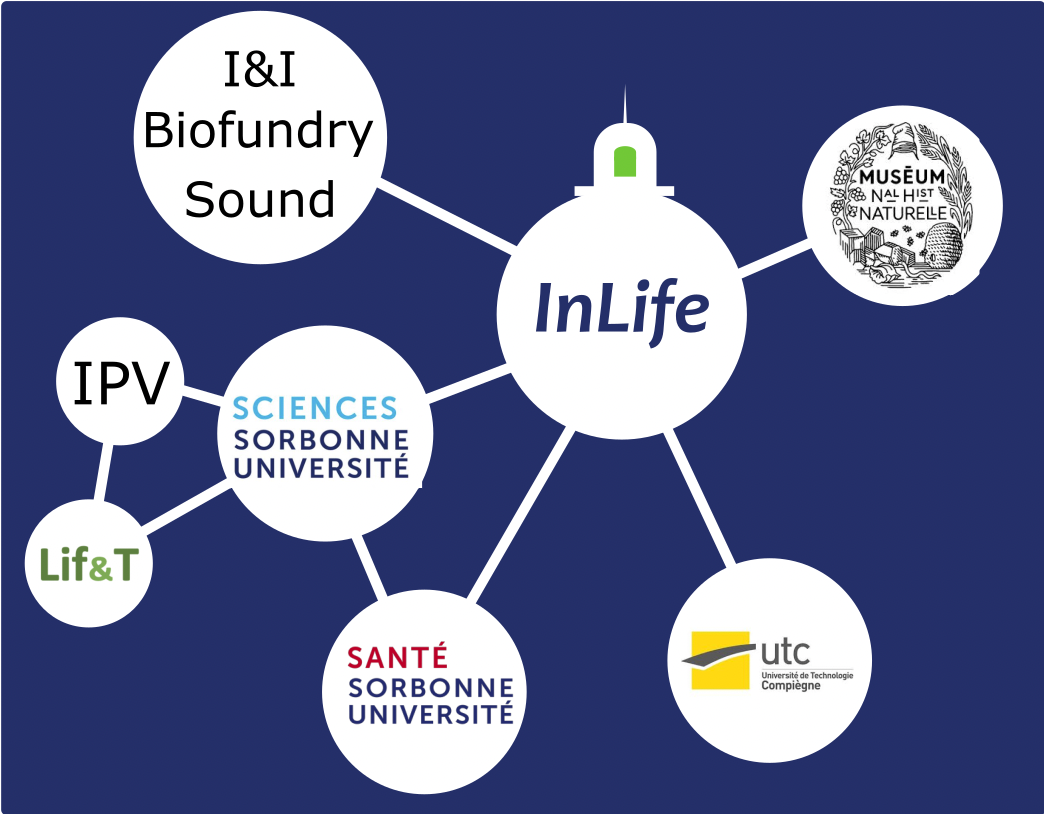 InLife : périmètre
Alliance Sorbonne Université
	SU (FSI, FS), MNHN, UTC
	+ 40 laboratoires

Structuration des programmes aux interfaces du vivant
	InLife, programme doctoral IPV, projet Lif&T, Biofonderie, autres I&I


2 axes thématiques
	AXE 1 : Ingénierie pour le vivant
	AXE 2 : Approches théoriques du vivant

6 disciplines scientifiques
	biologie
	chimie
	informatique
	ingénierie
	mathématiques
	physique
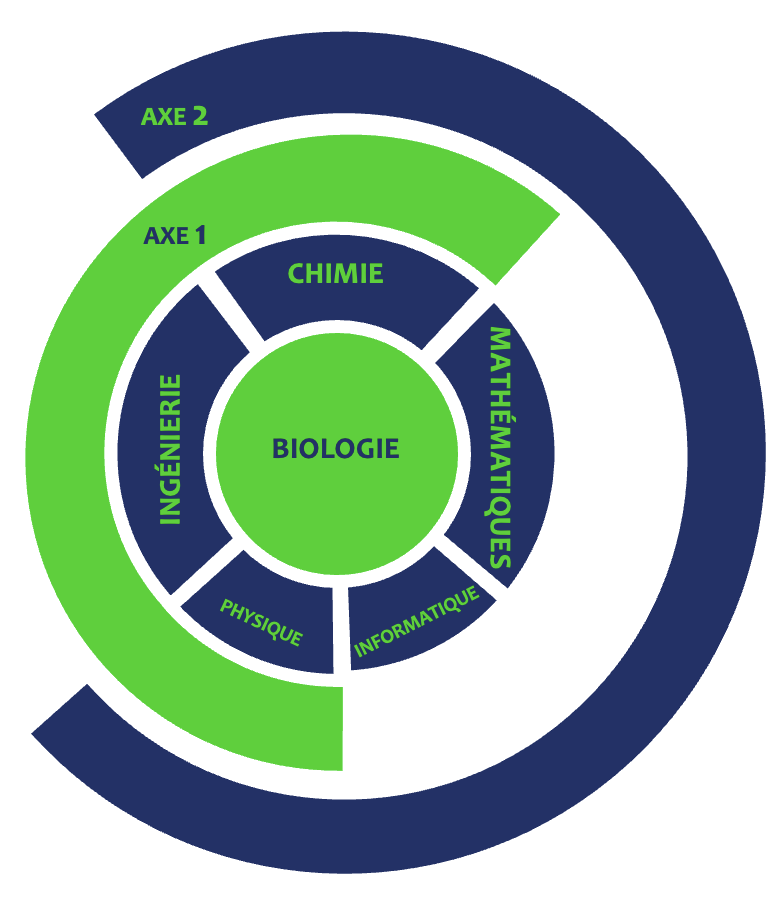 Périmètre
InLife
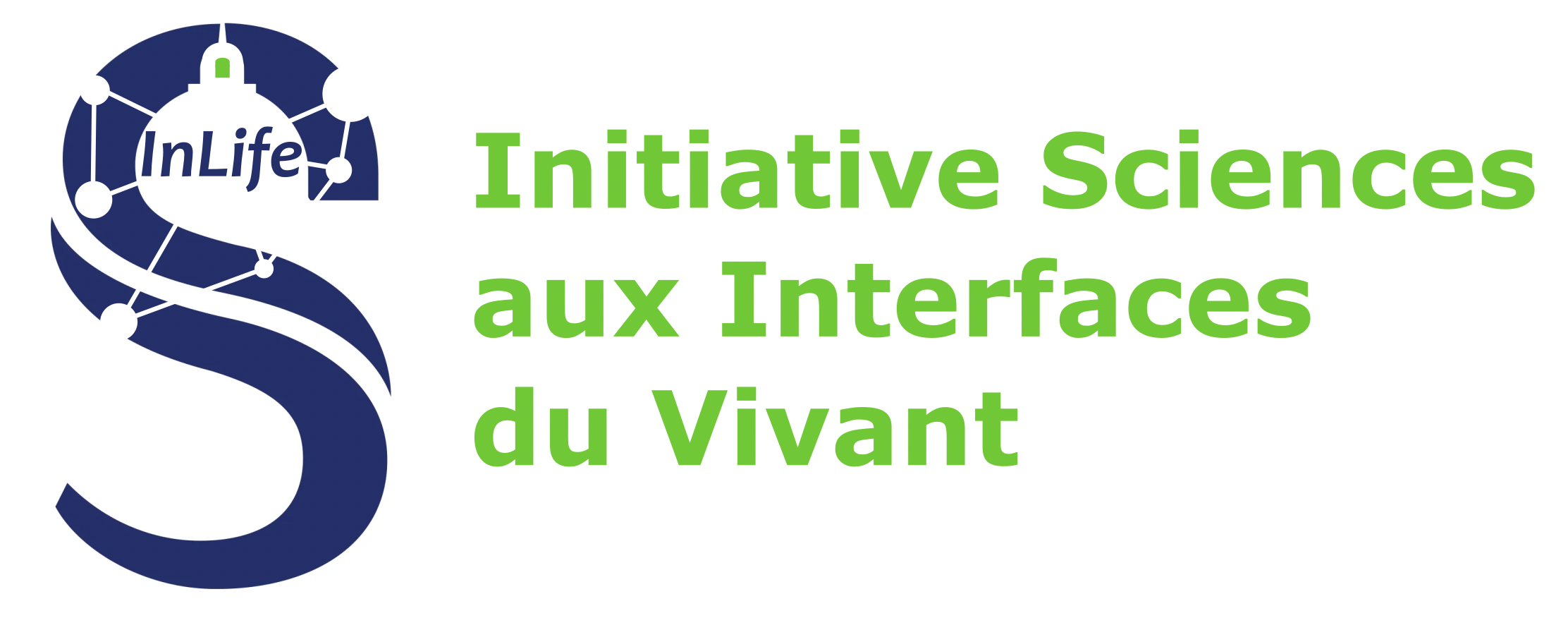 InLife : objectifs 2025-2029
Fédérer une communauté scientifique pluridisciplinaire

Contribuer à la formation interdisciplinaire des étudiants

Développer une dimension internationale

Renforcer les liens intersectoriels


Créer un Institut des Sciences aux Interfaces du Vivant à l’horizon 2030
objectifs
InLife
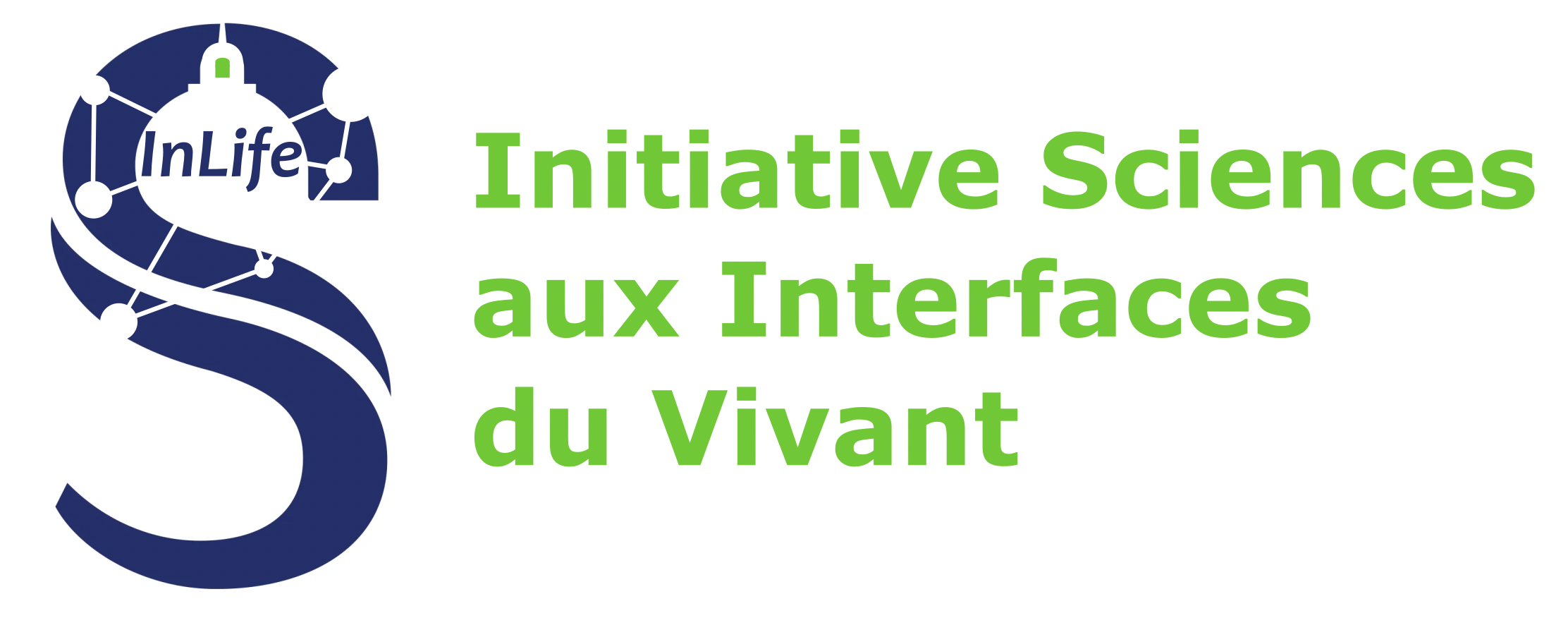 InLife : premières actions
Programme doctoral 2025 InLife + IPV (3+7 CD)
	Call commun aux 2 programmes :
		38 projets déposés
		23 projets sélectionnés pour l’oral
		Auditions les 26 et 27 mai 2025

Lauréat AAP REAL@SU
	2 écoles de saison :
		Organ on chip
		Nanotechnologie cellulaire
	4 Ateliers méthodologiques :
		Introduction à la modélisation individu-centrée
		Analyse statistique de données expérimentales
		Intelligence artificielle pour la conception de biomolécules
		 Paysage conformationnel des protéines

Lauréat AAP COPIL formation
	8 gratifications  stages M2
	6 bourses mobilité entrante
Premieres actions
InLife